ГОД ПАМЯТИ И СЛАВЫ
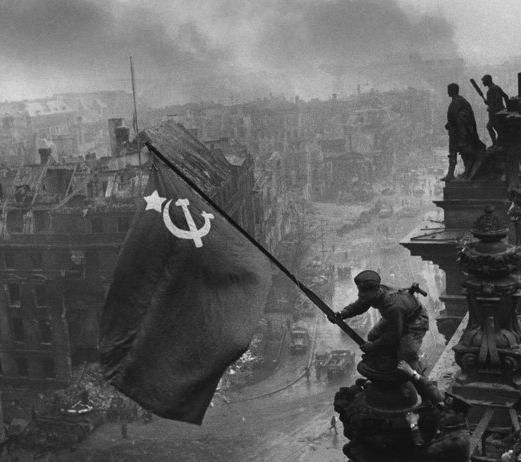 «Победа в Великой Отечественной войне была, есть и будет 
точкой опоры России, ее устойчивого развития»
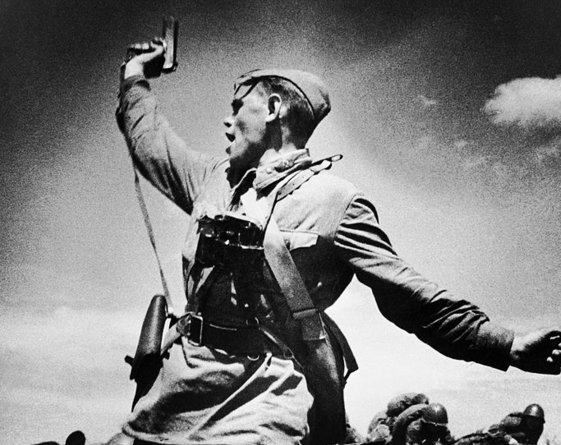 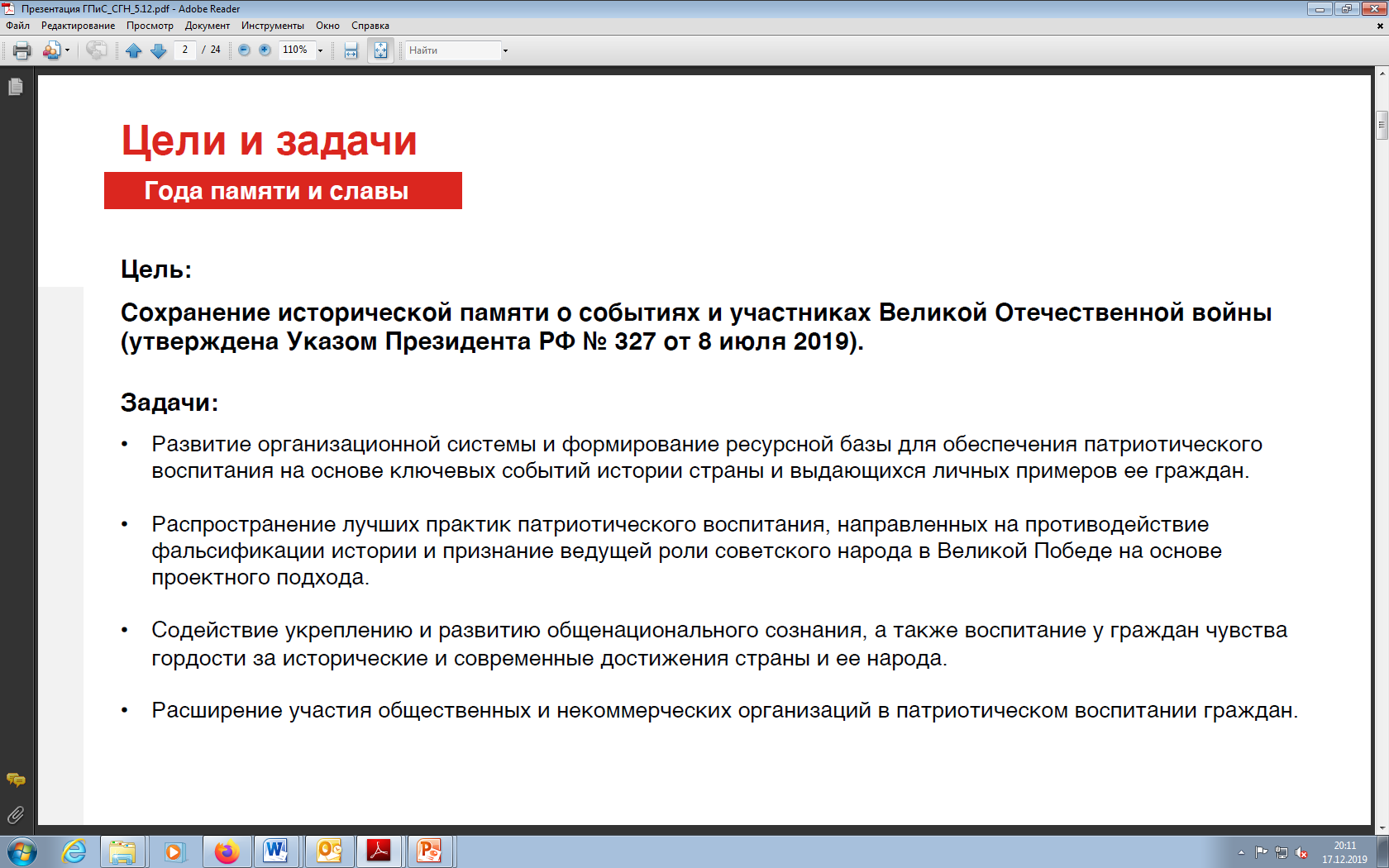 Цели и задачи
Задачи:
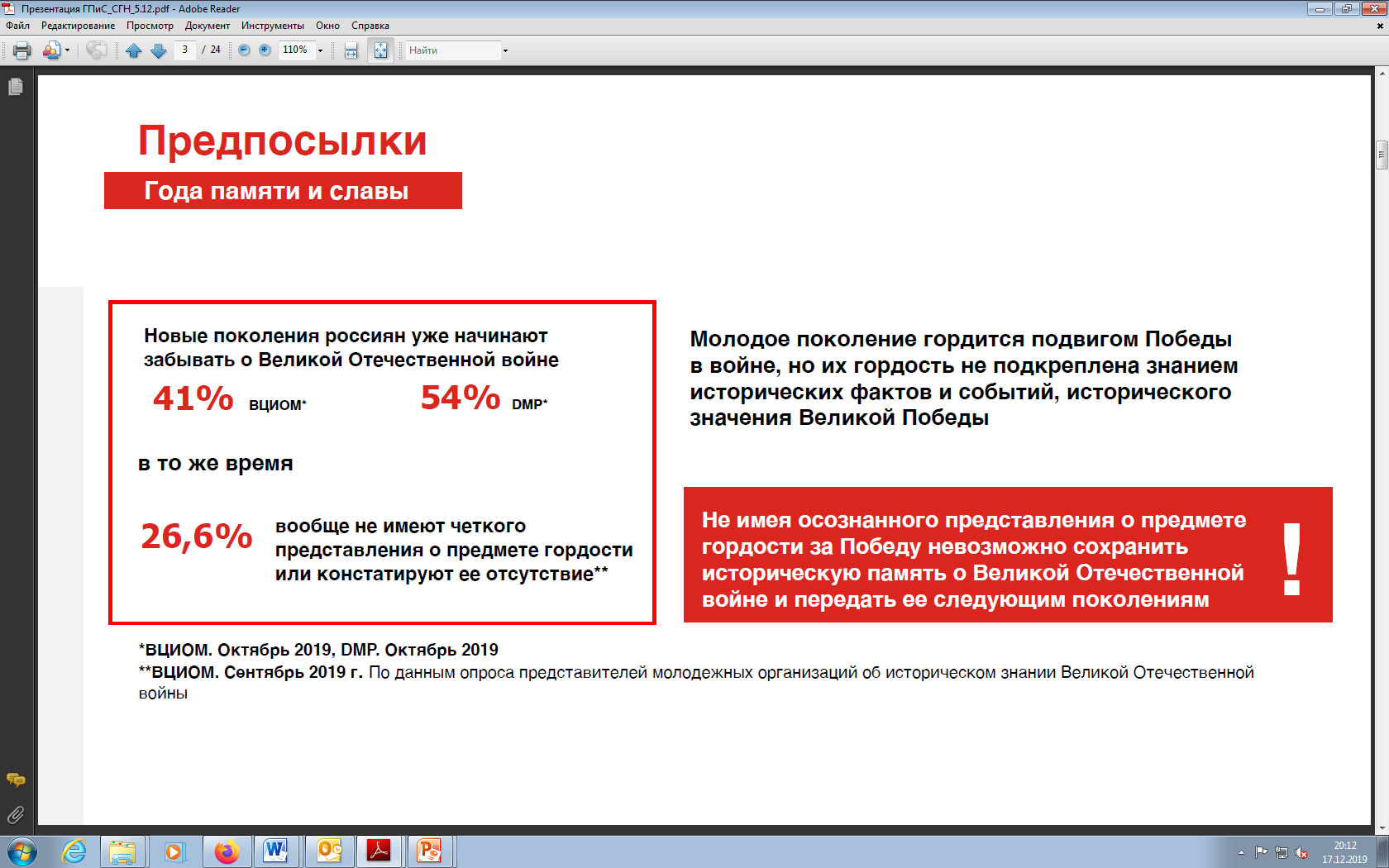 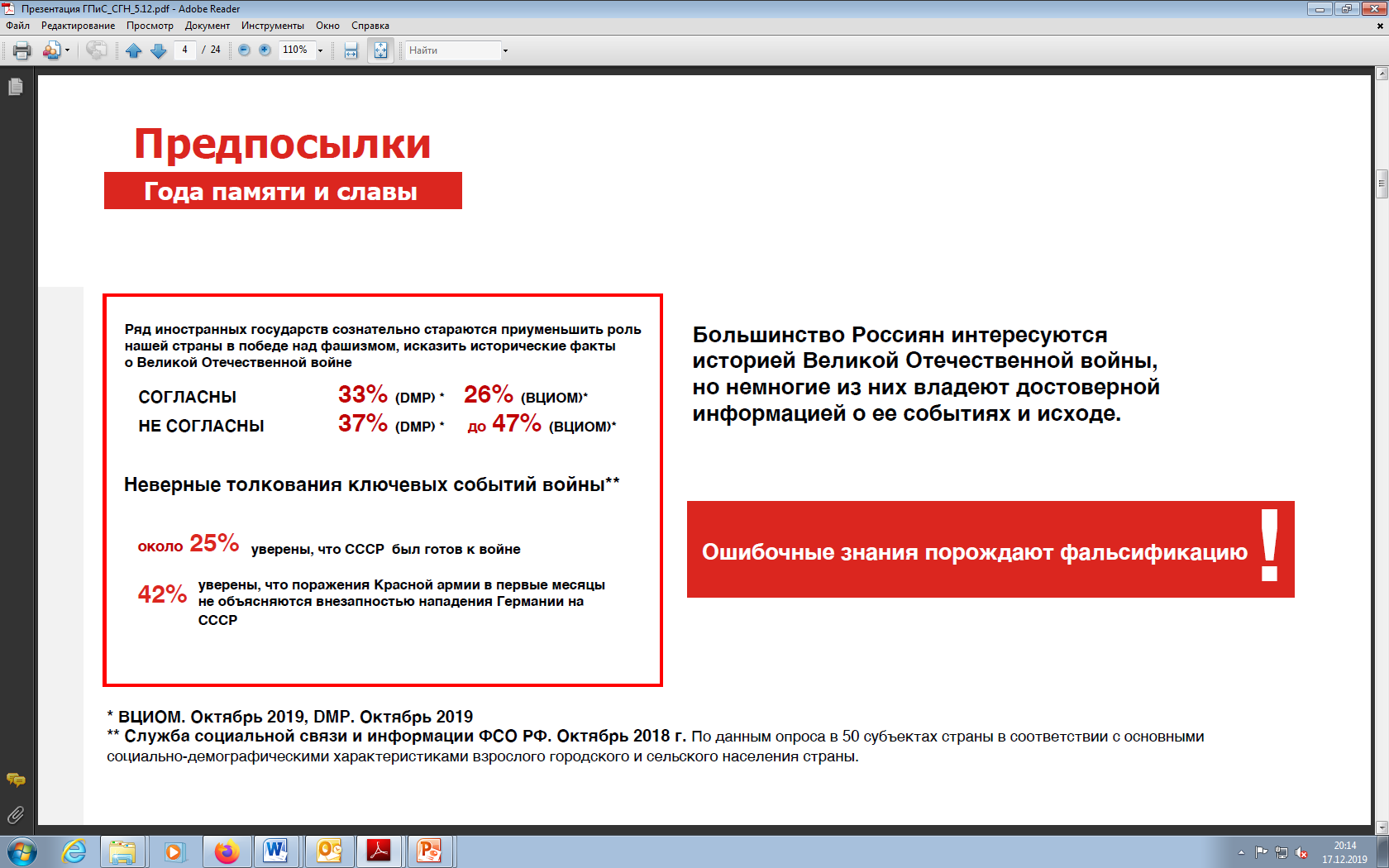 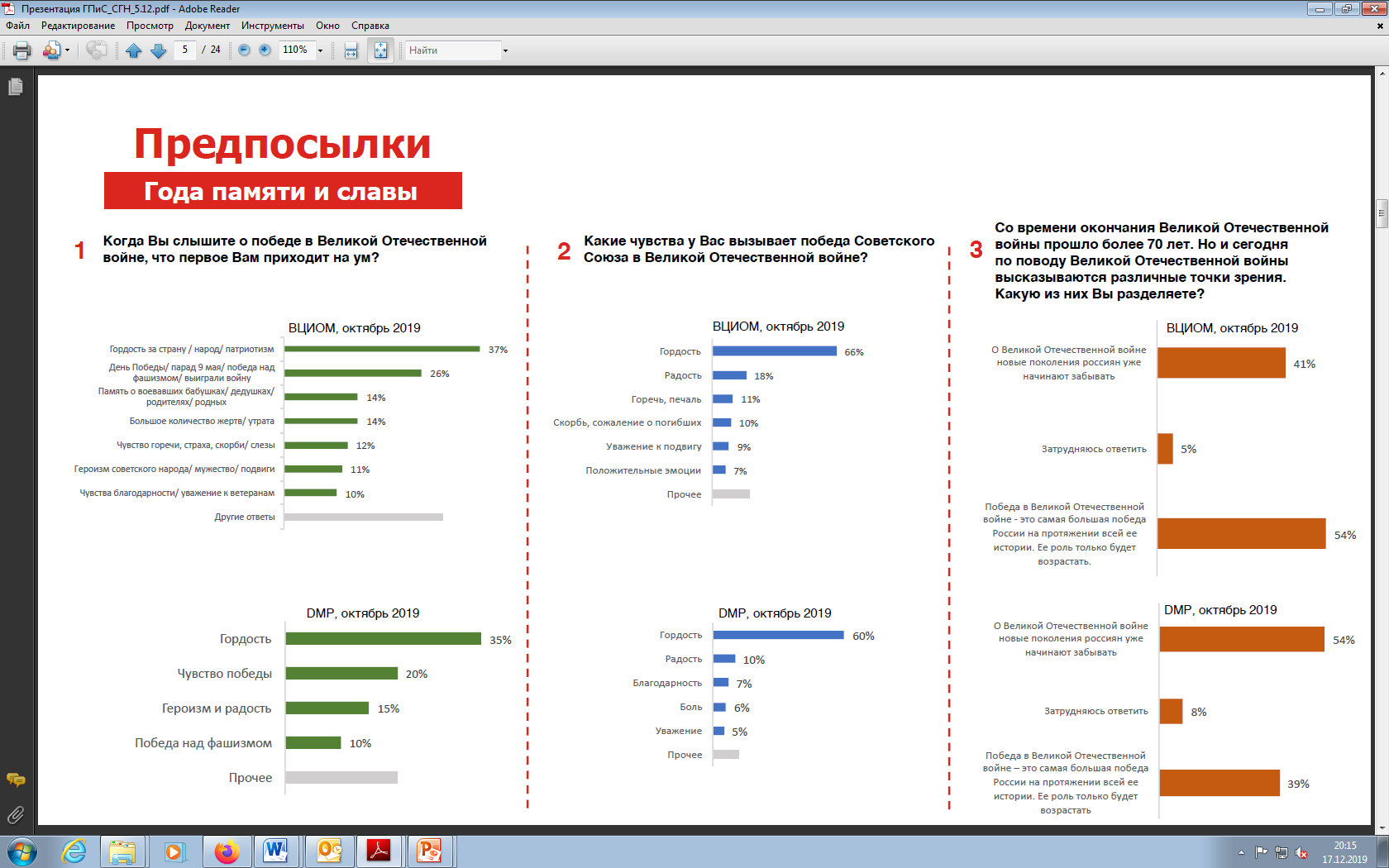 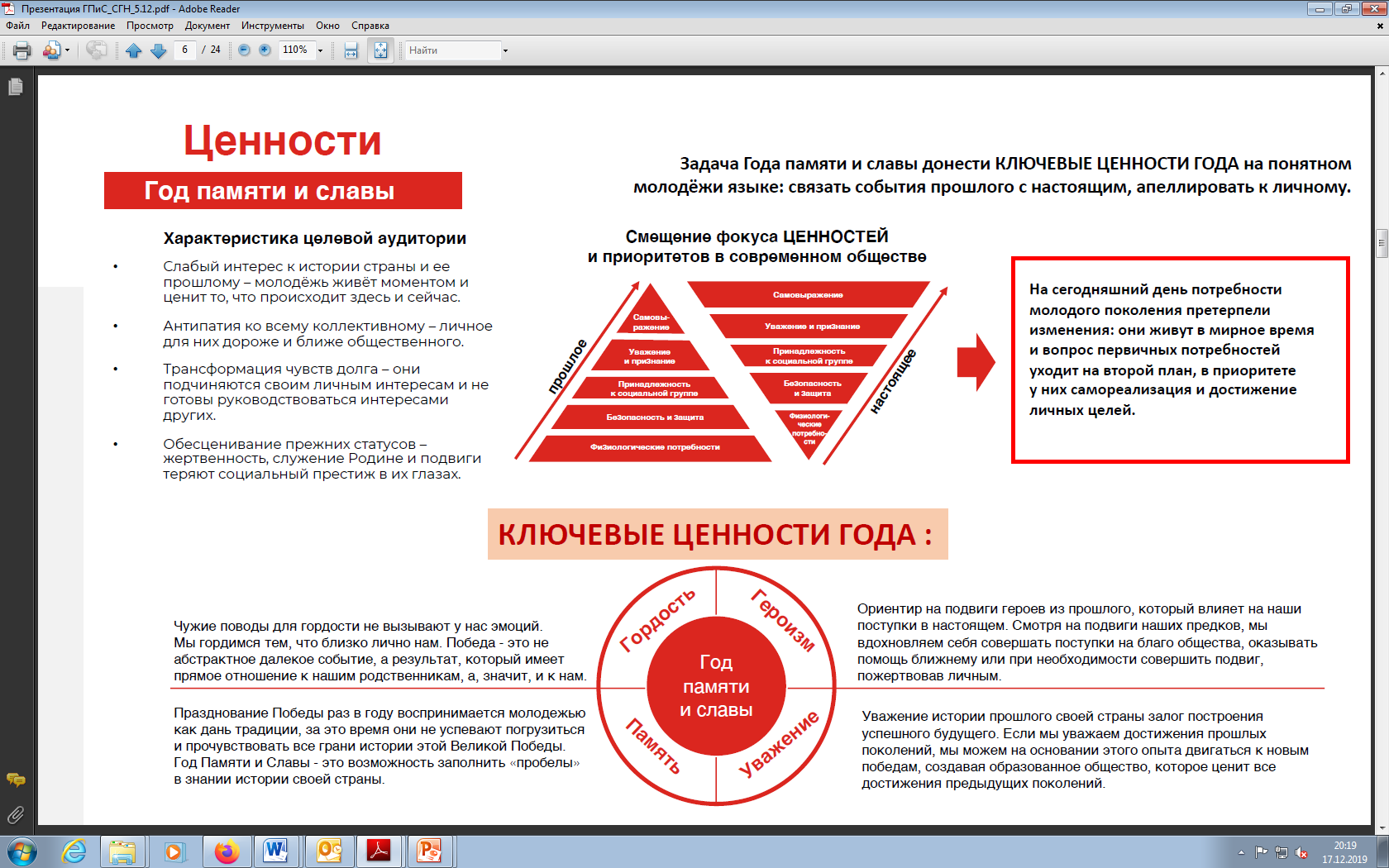 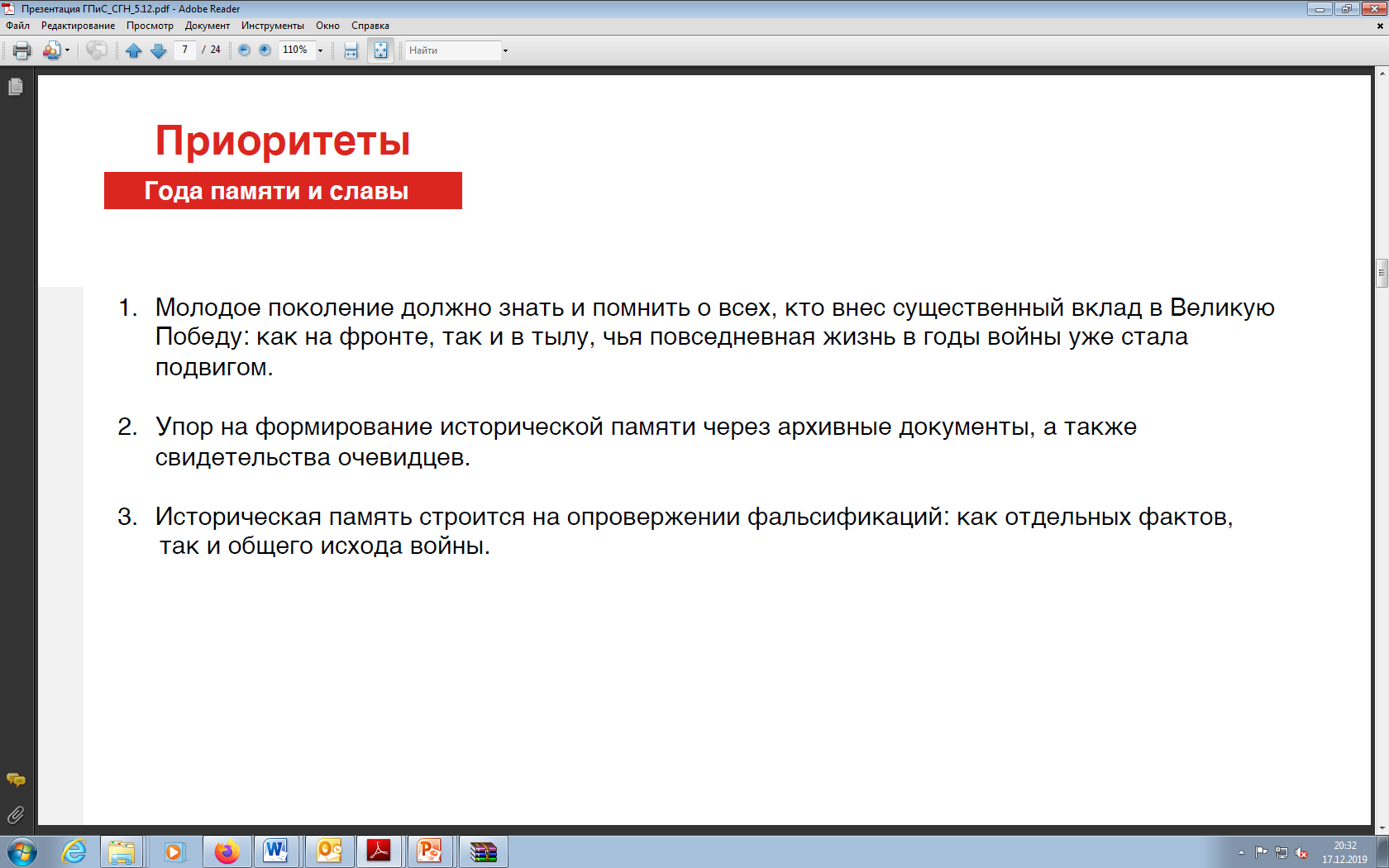 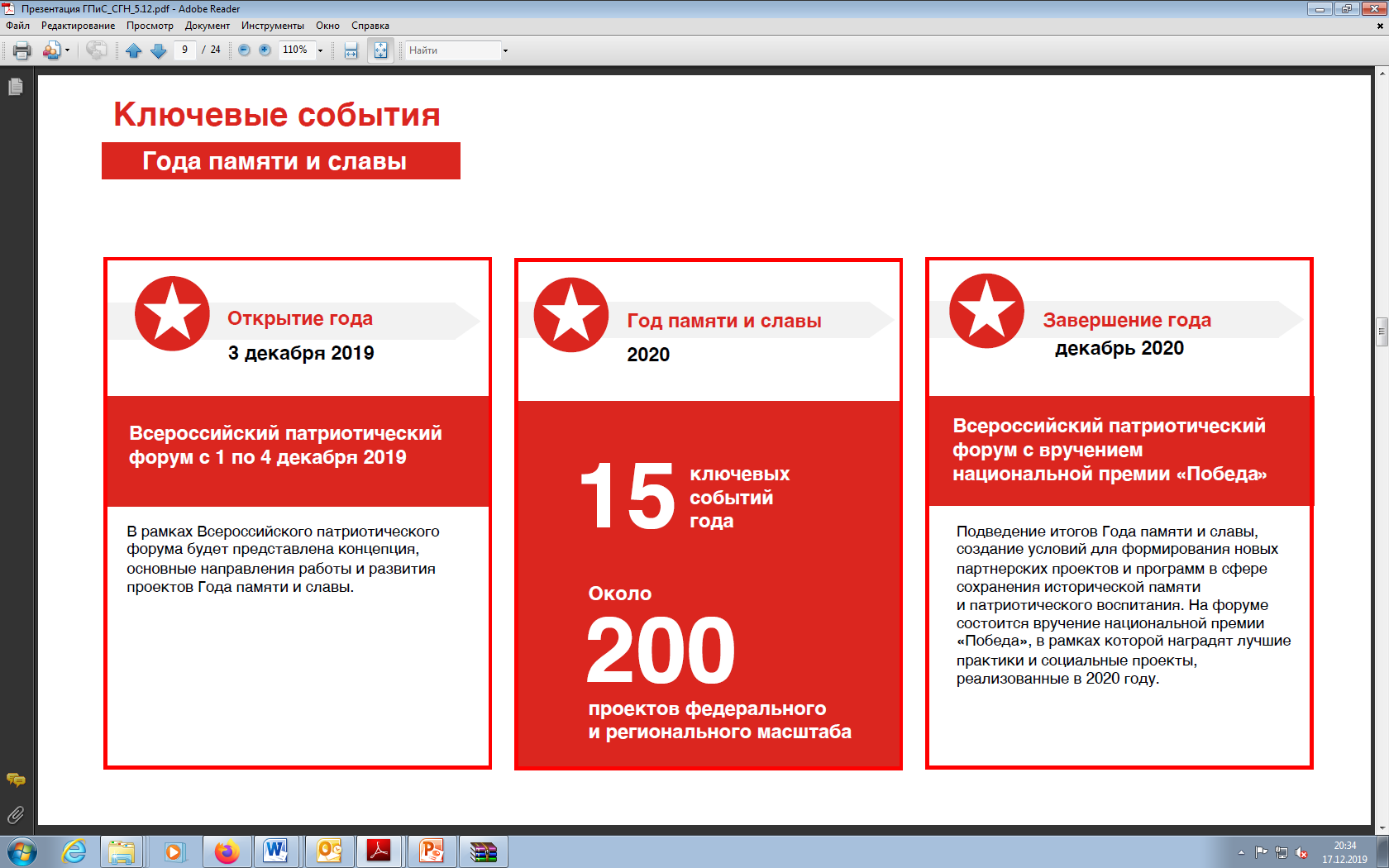 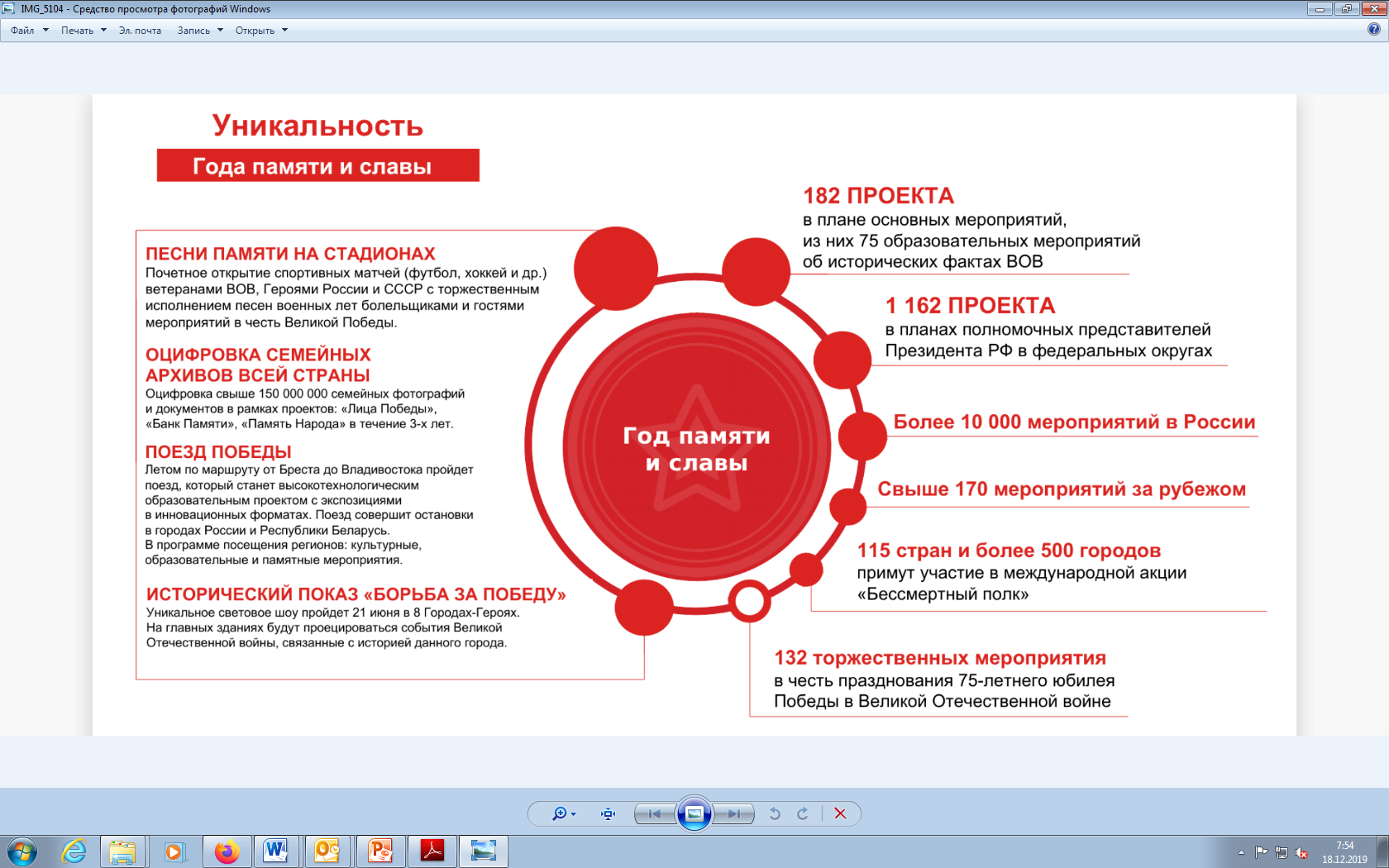 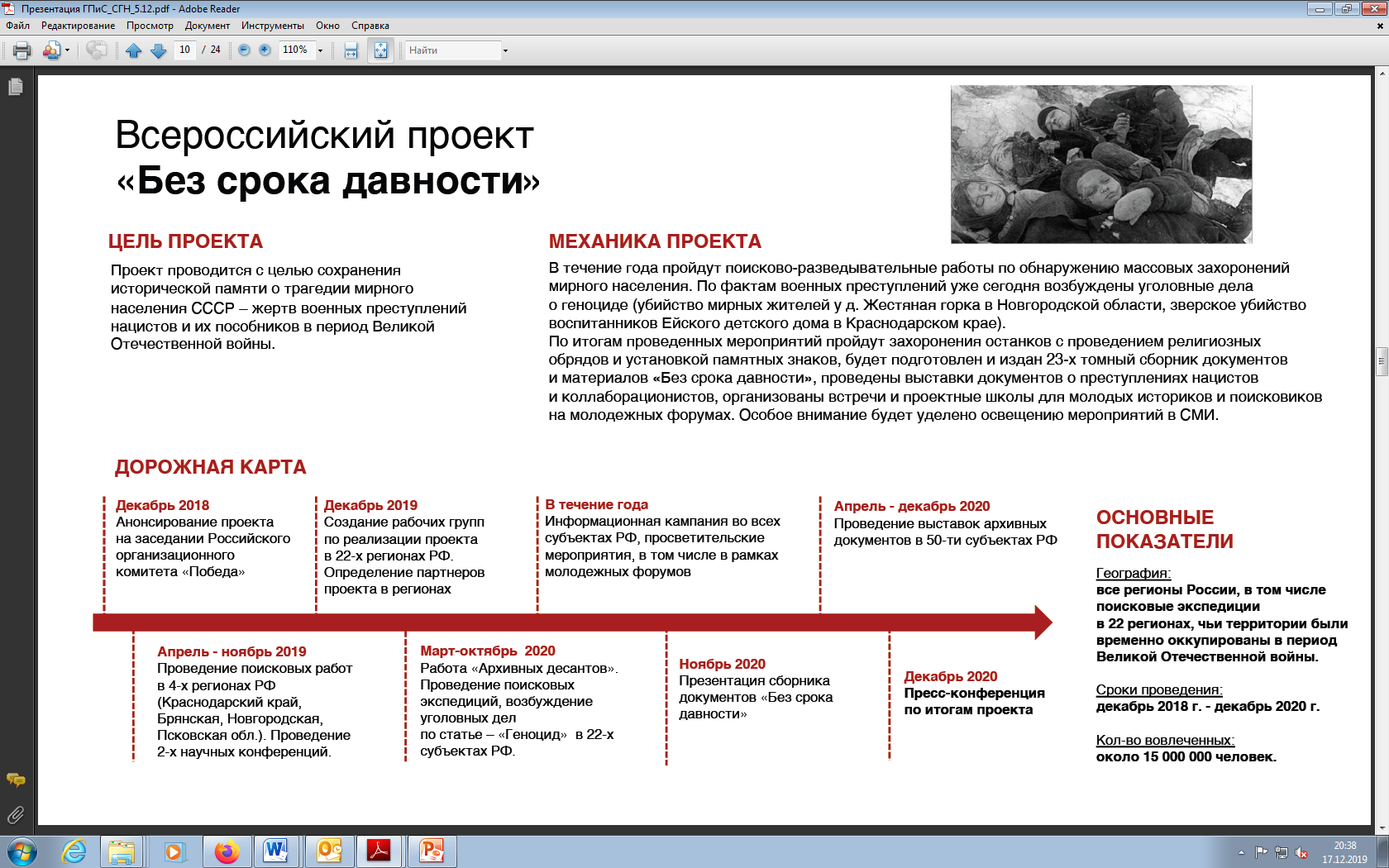 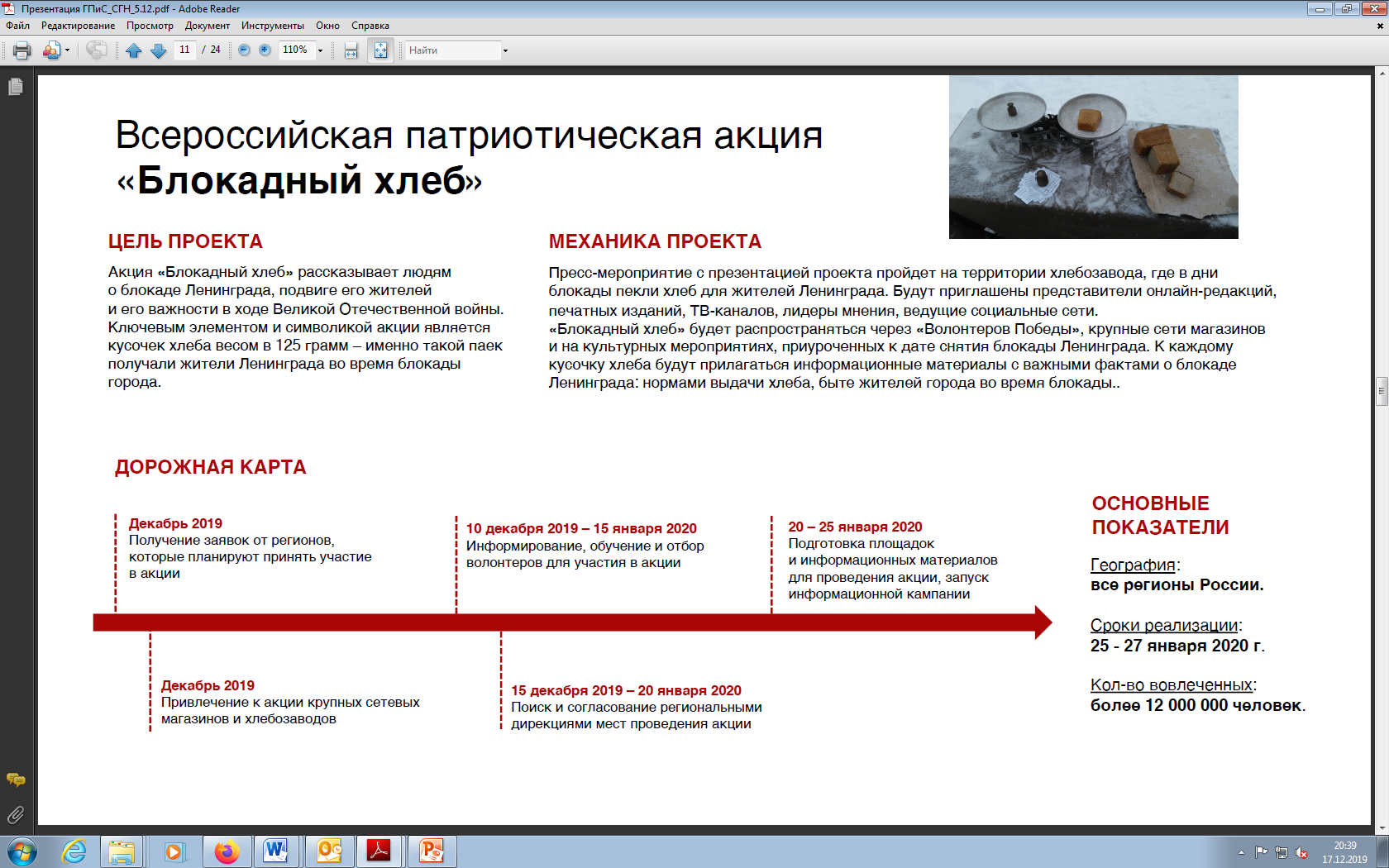 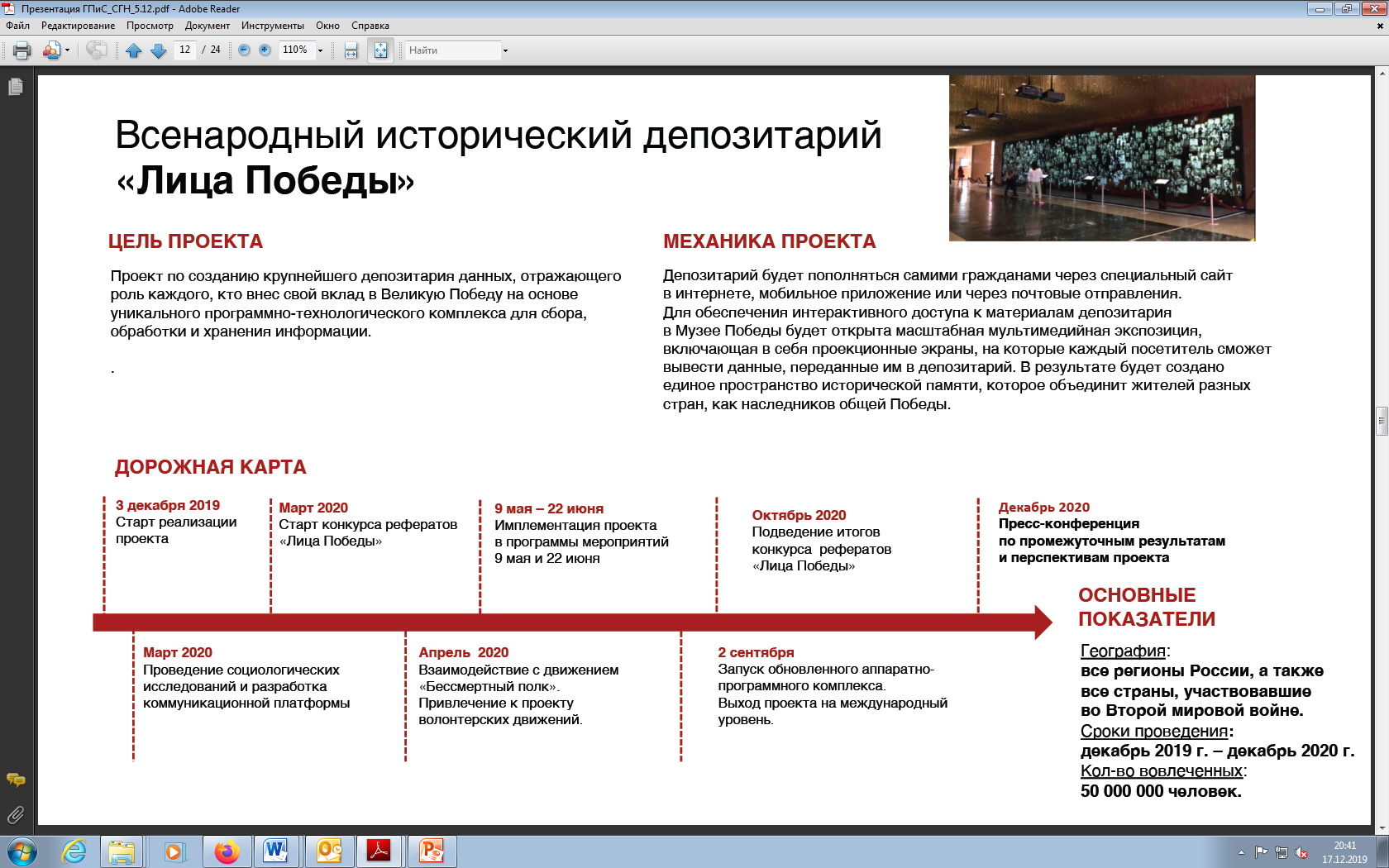 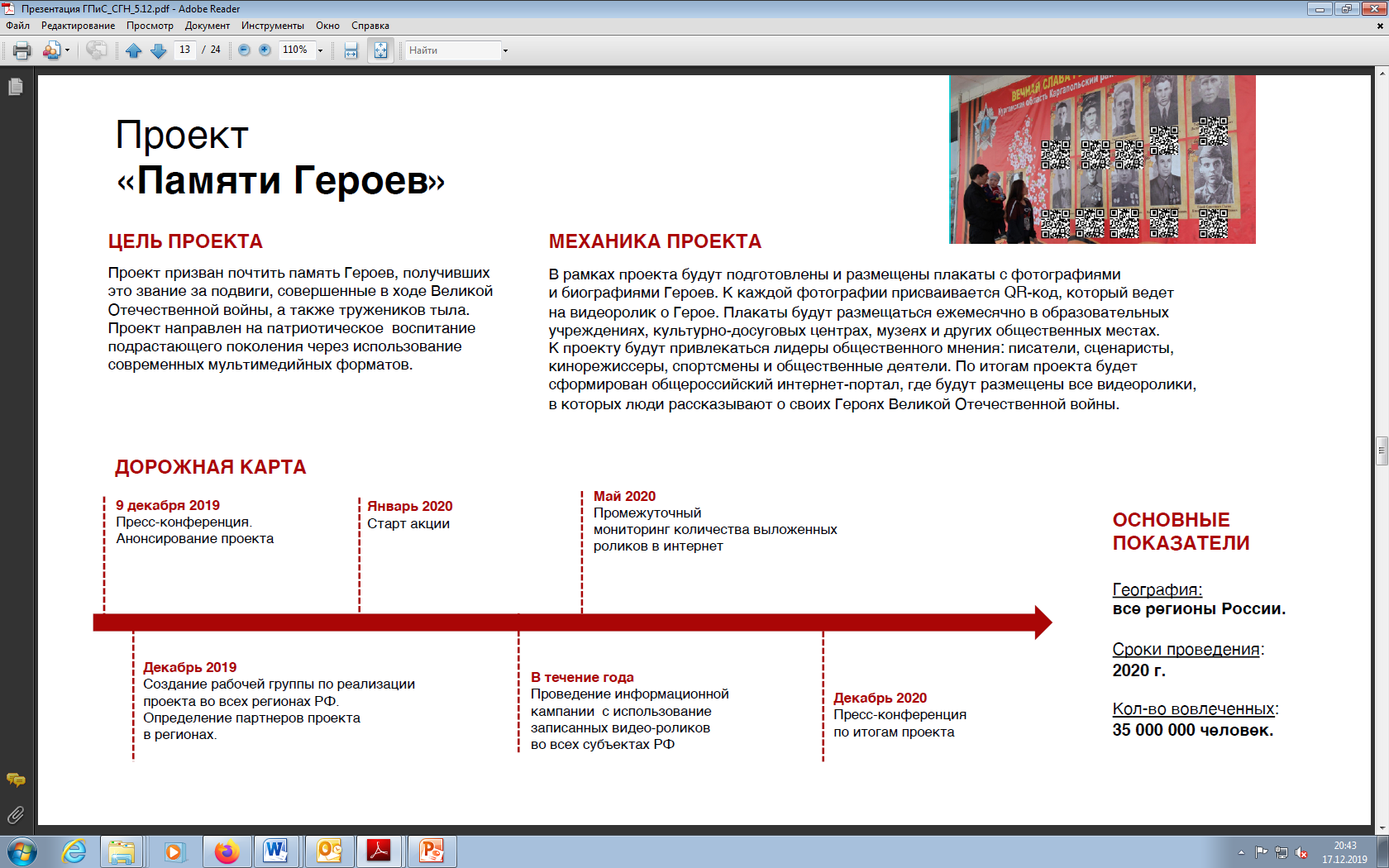 ГОД ПАМЯТИ И СЛАВЫ
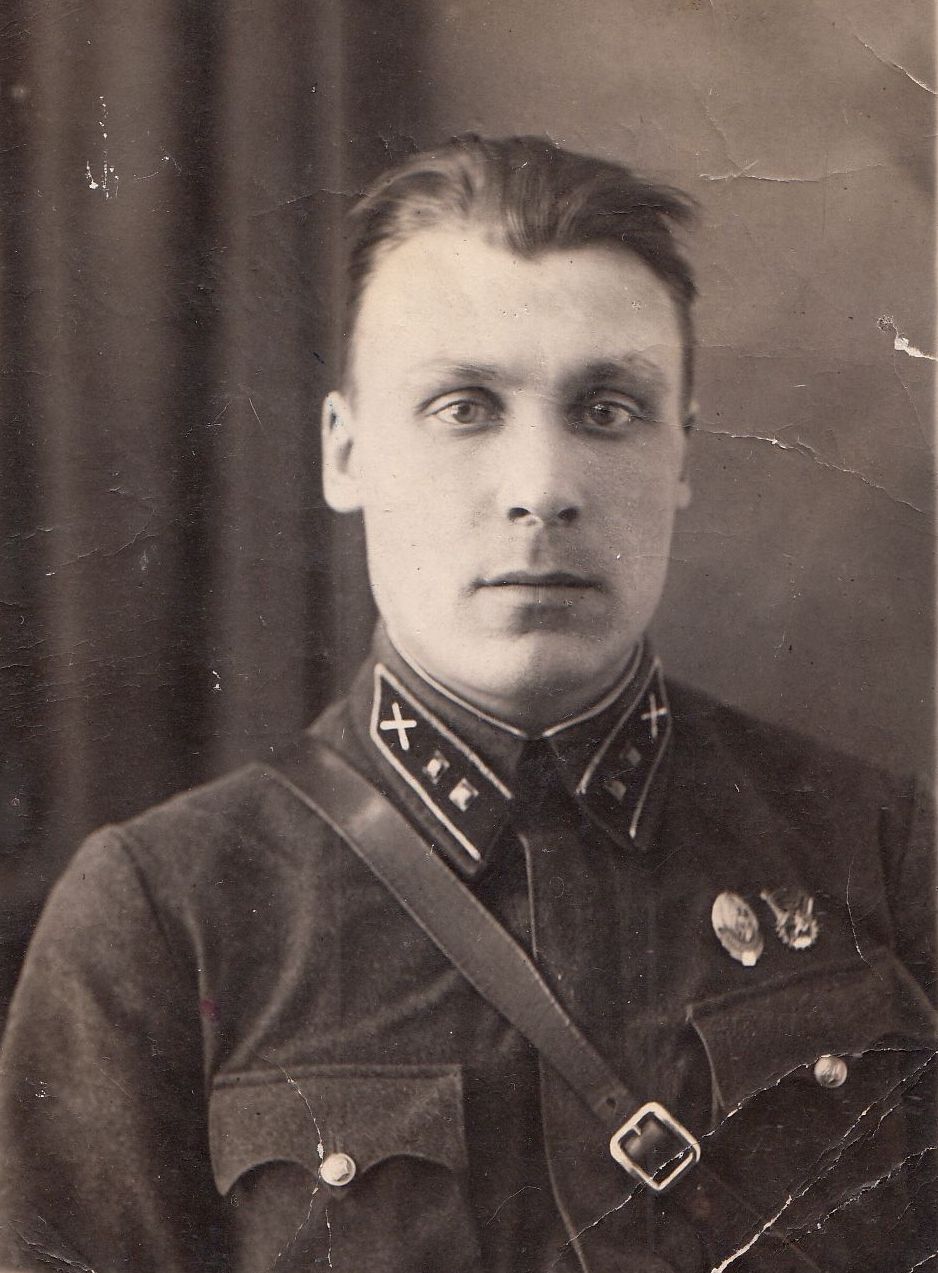 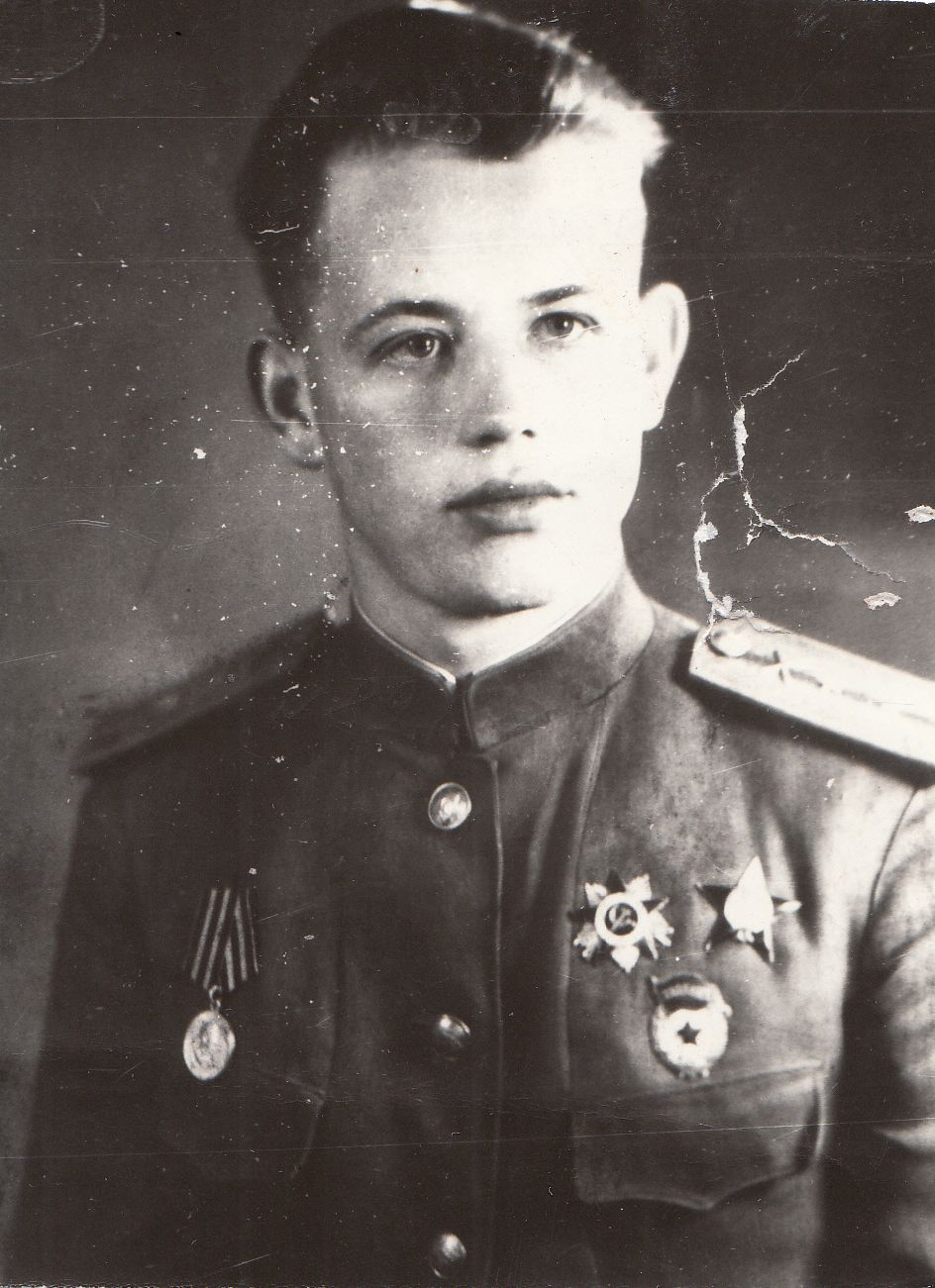 Каждой фотографии присваивается QR-код, который ведет на видеоролик о Герое.
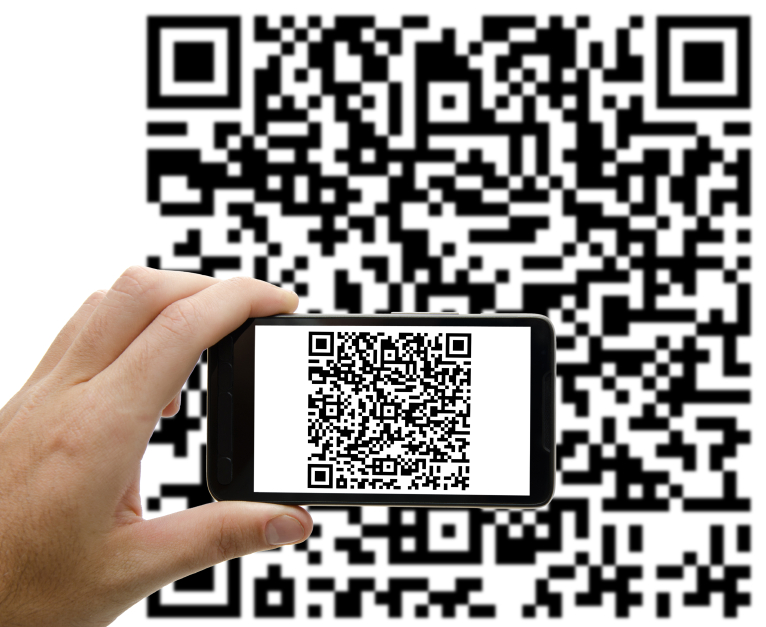 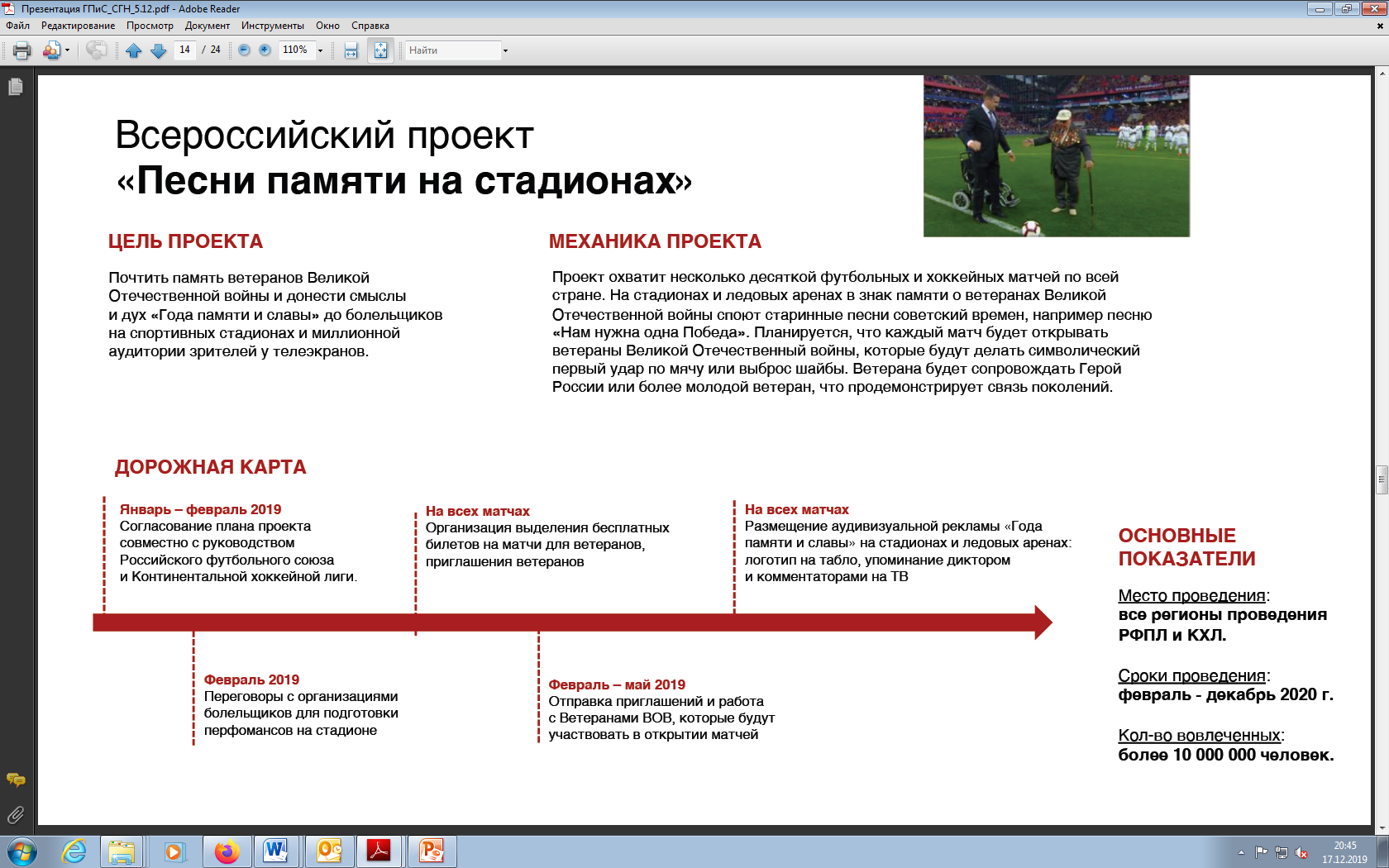 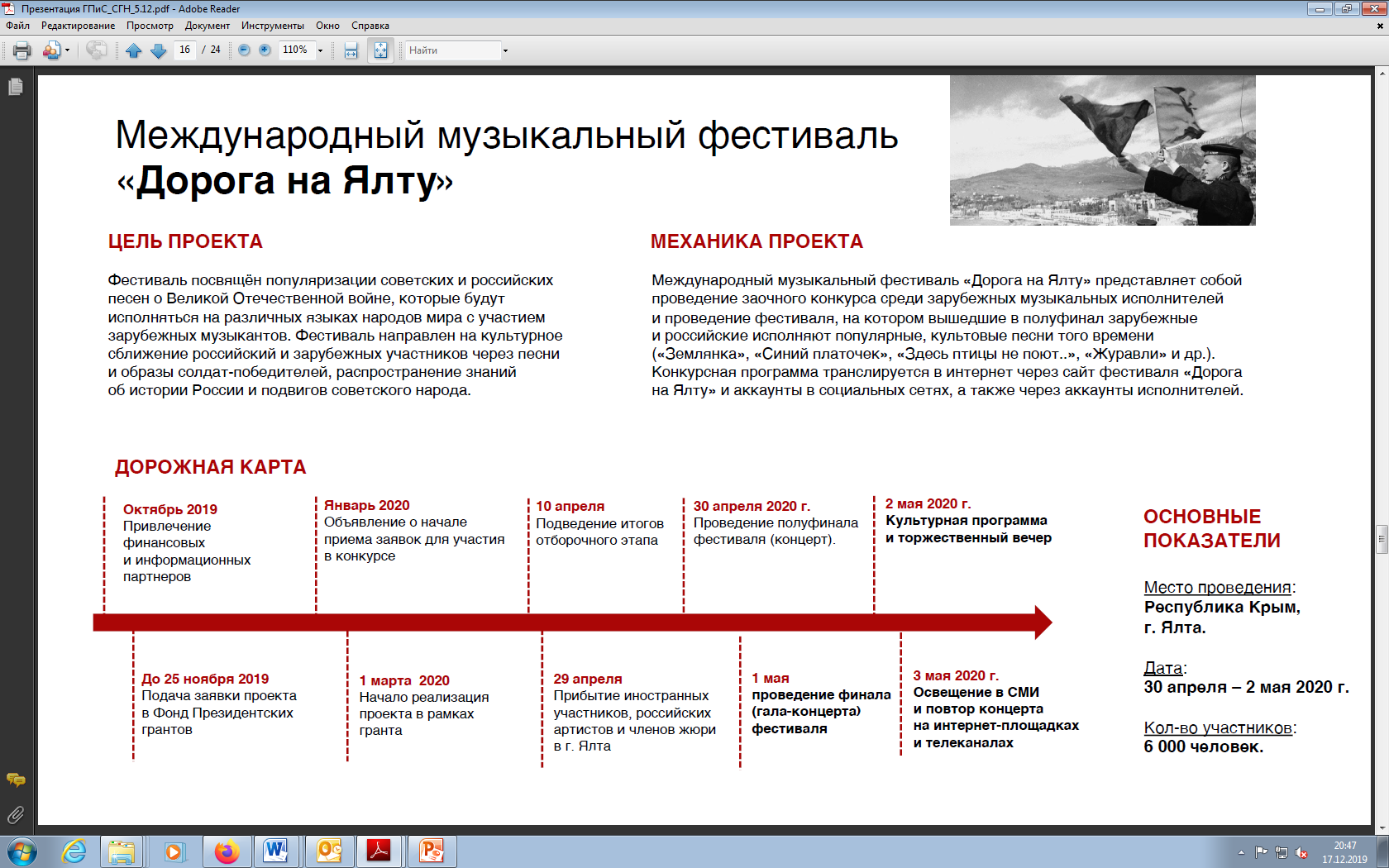 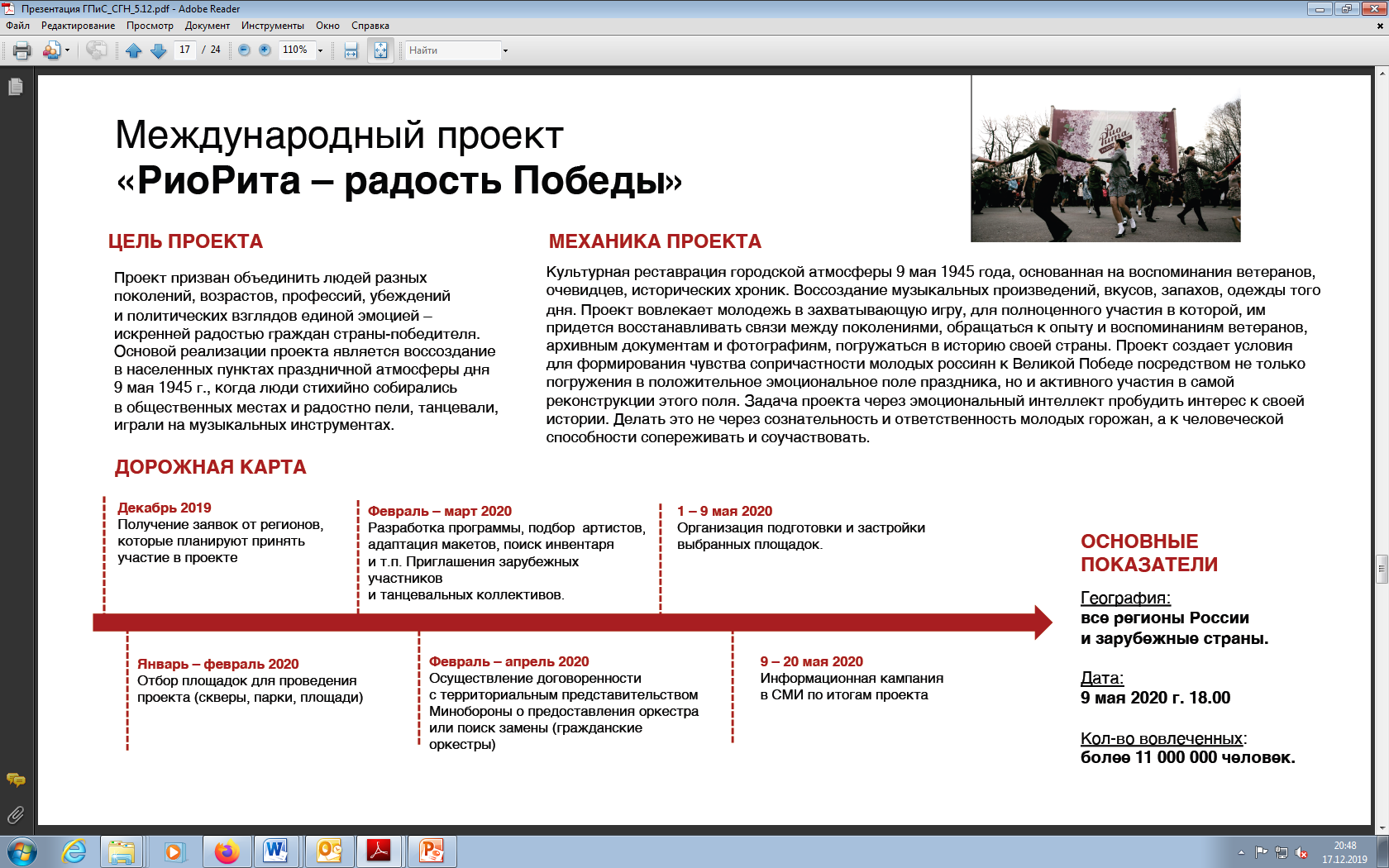 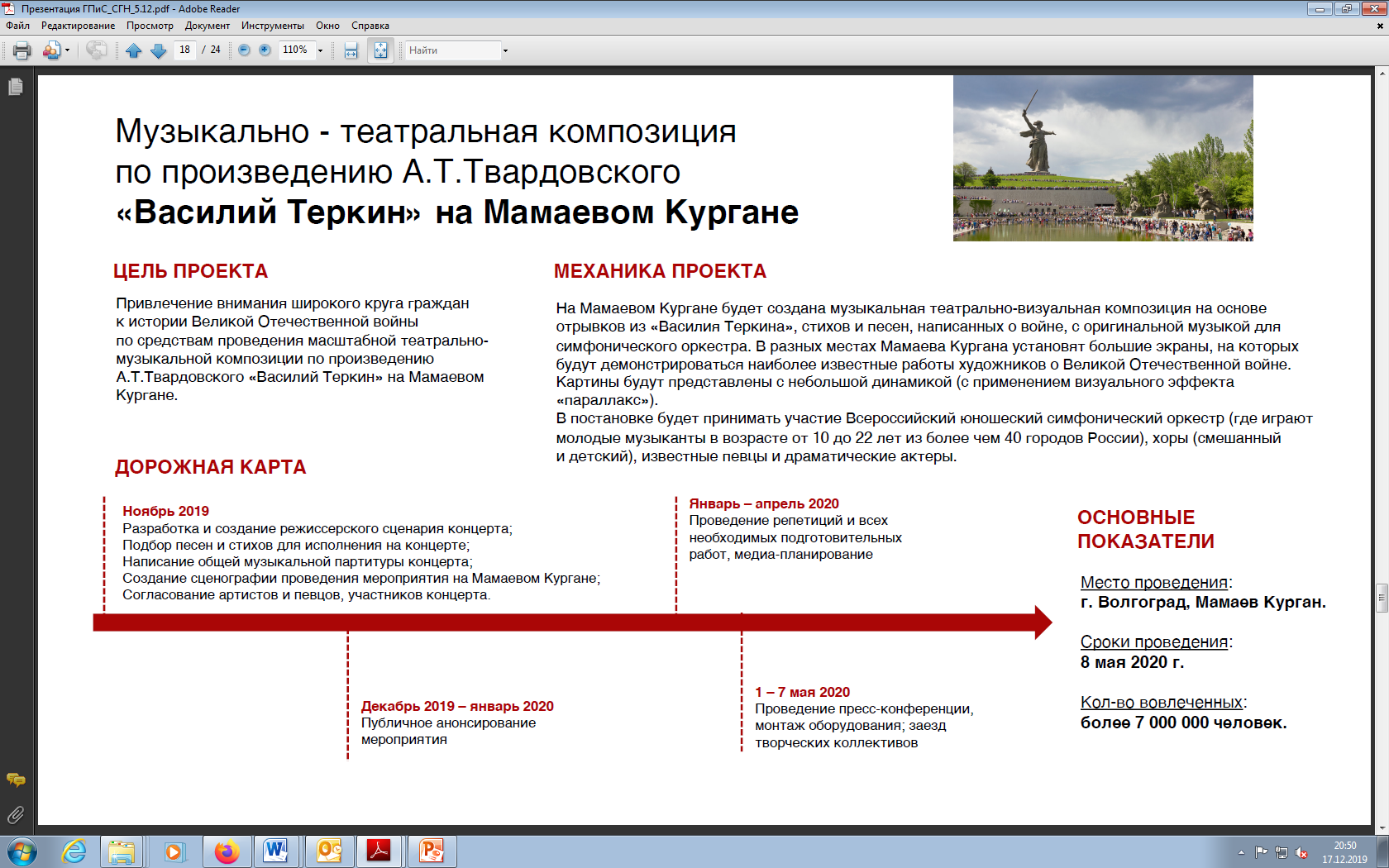 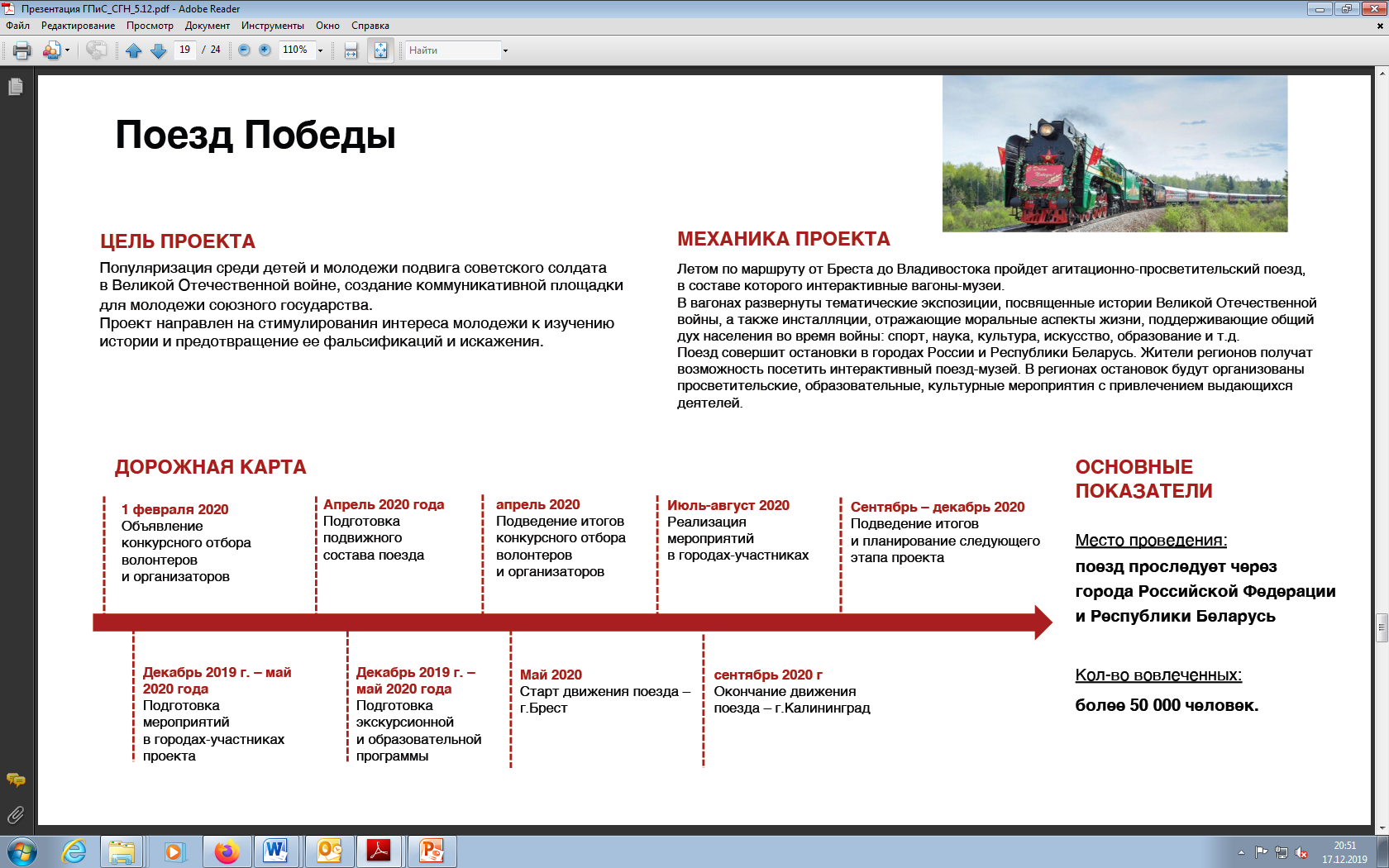 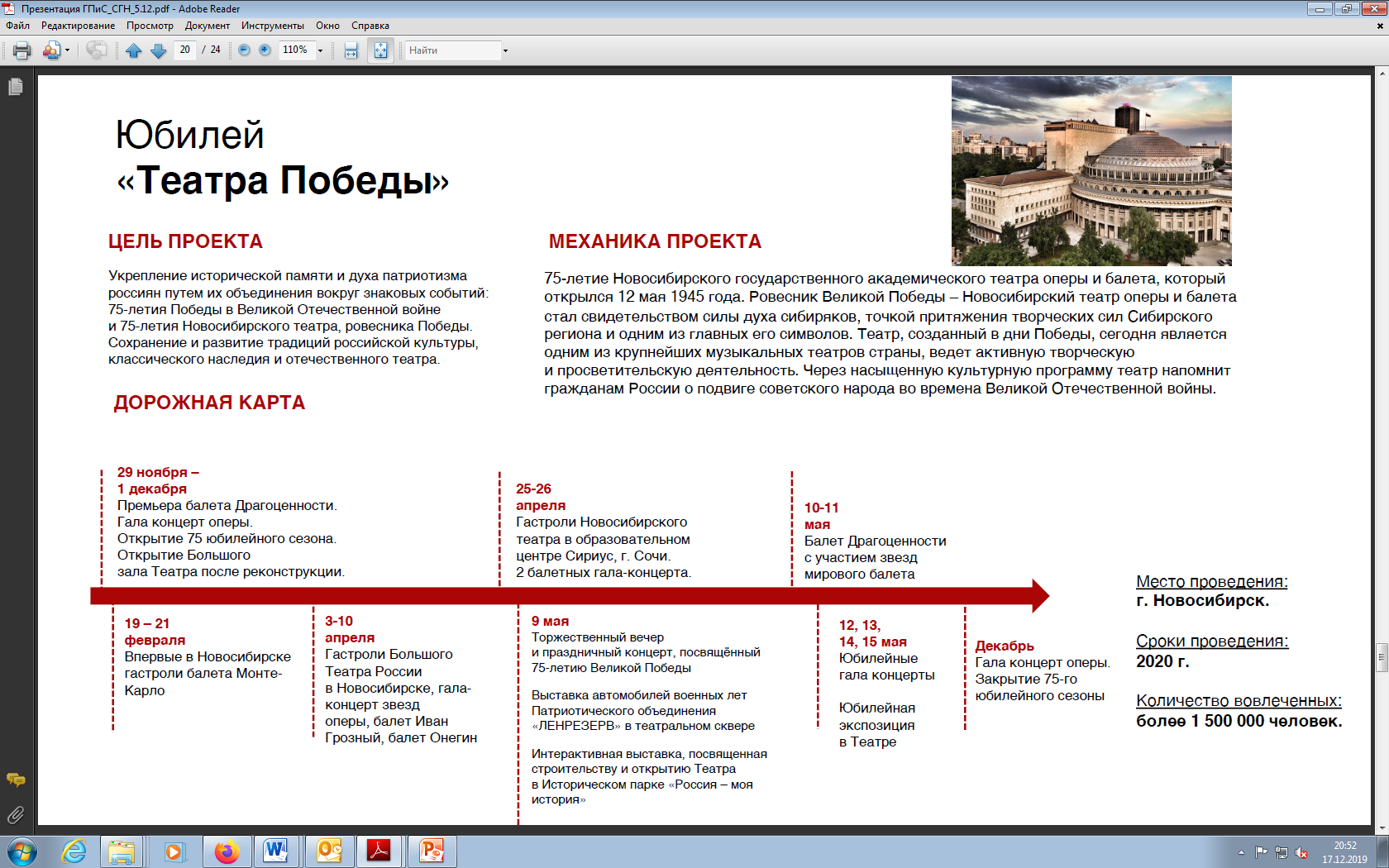 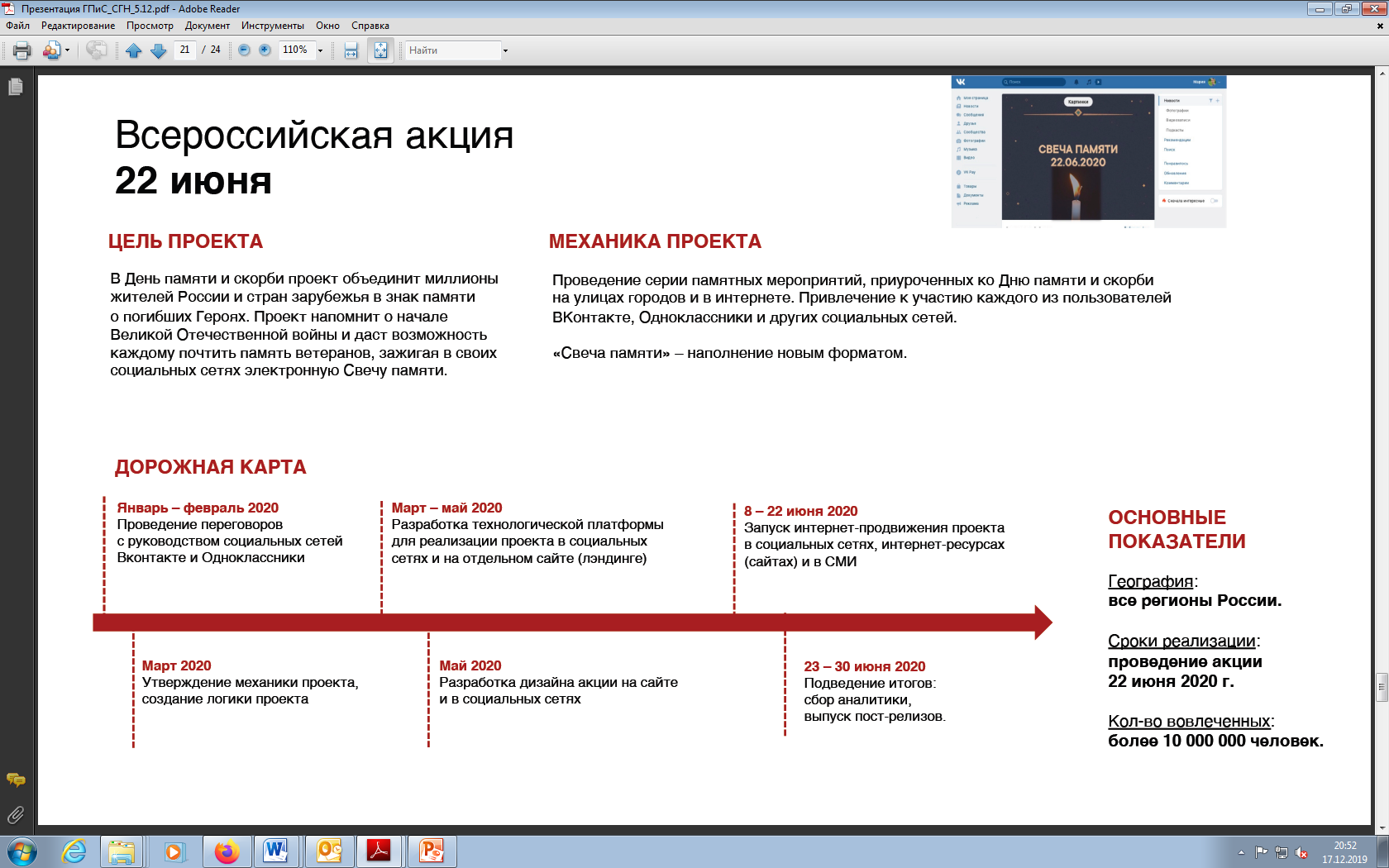 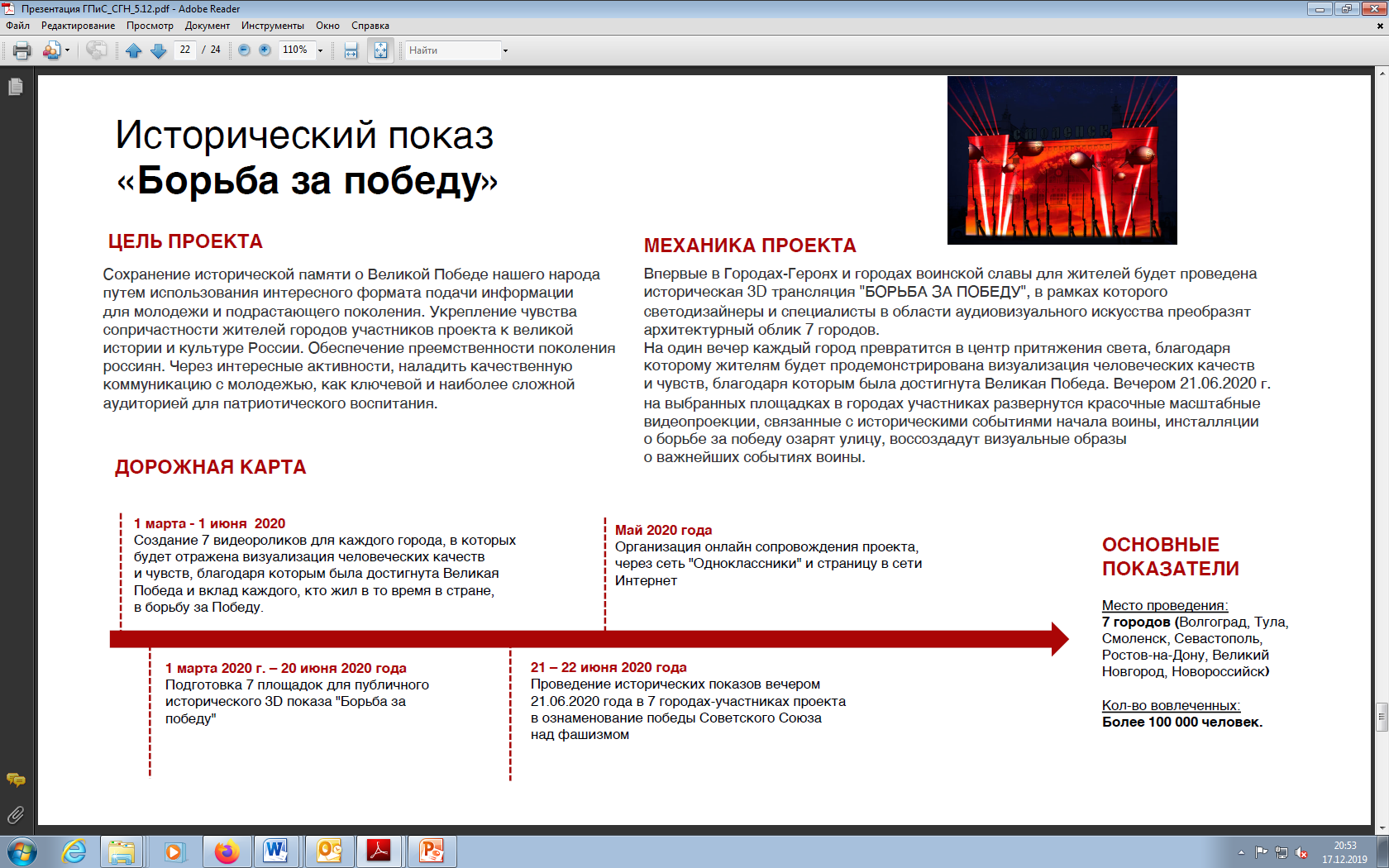 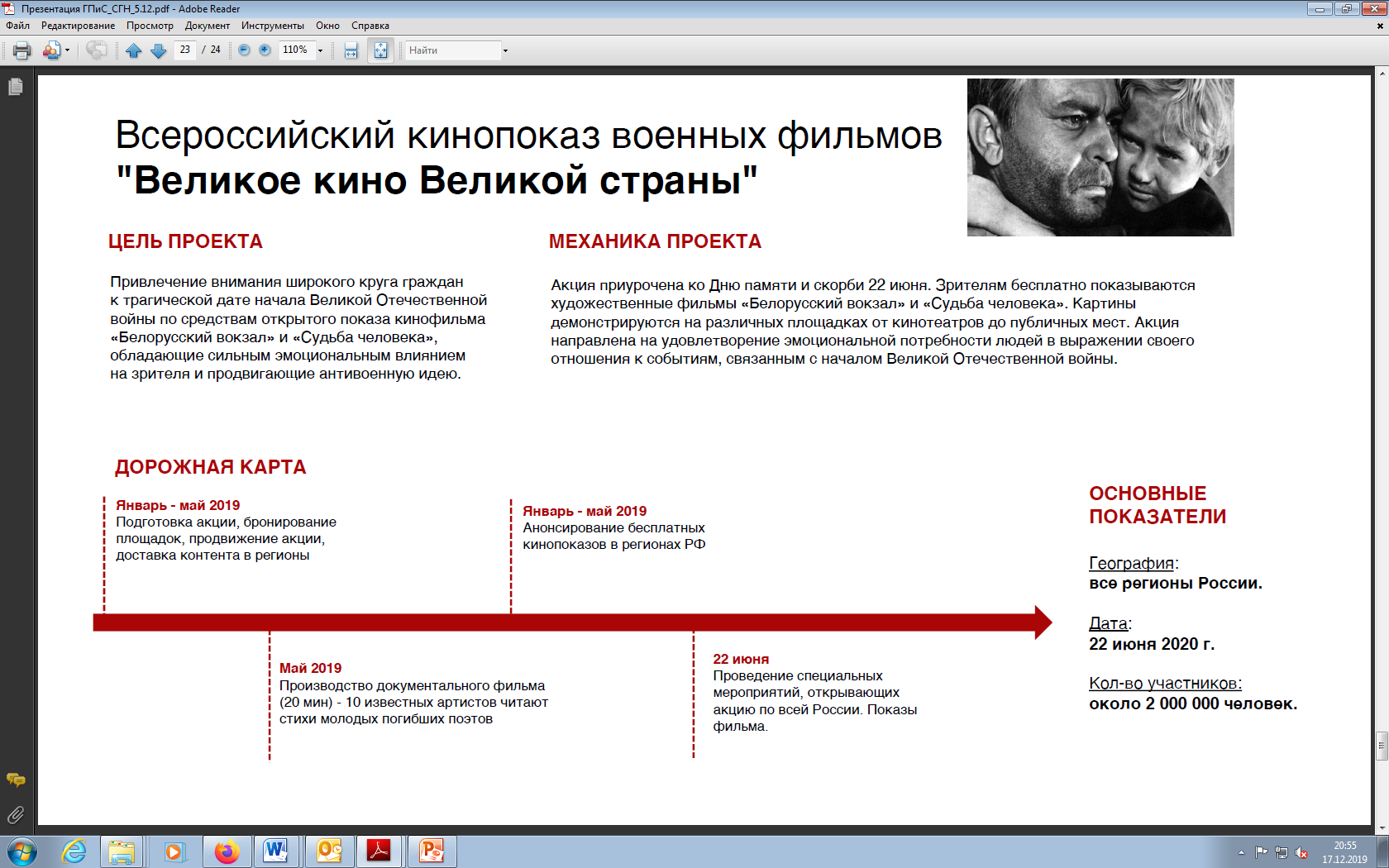 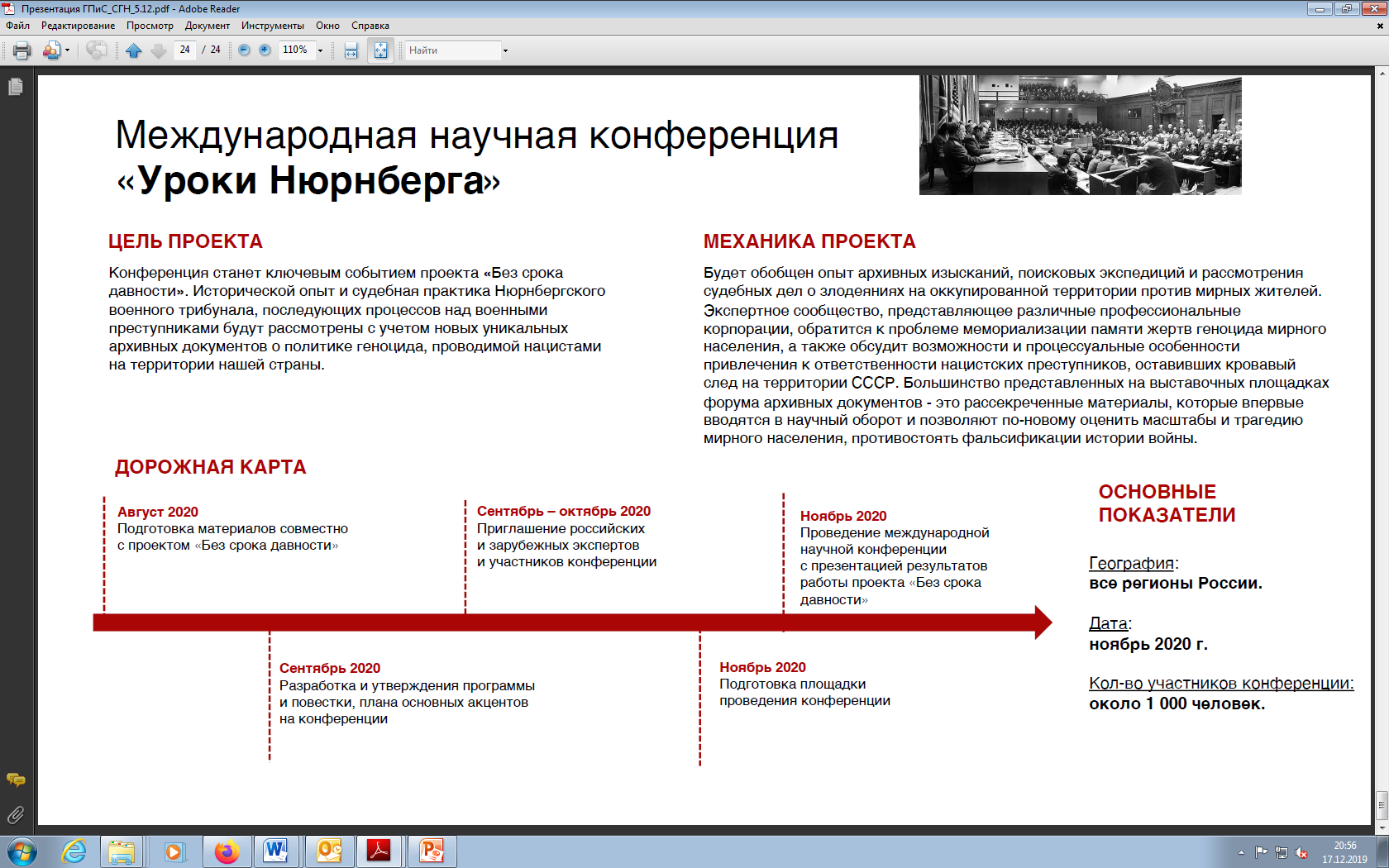 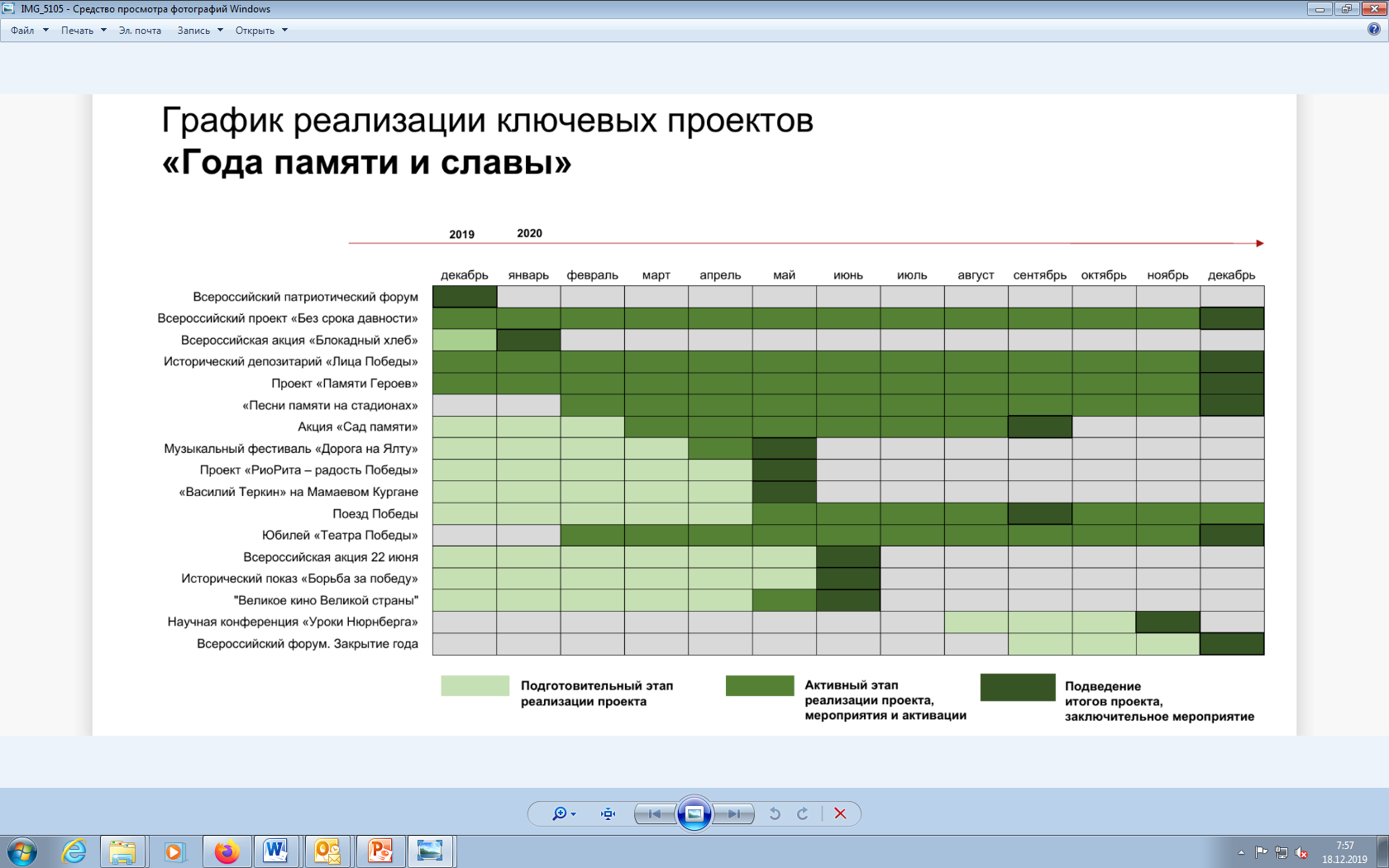